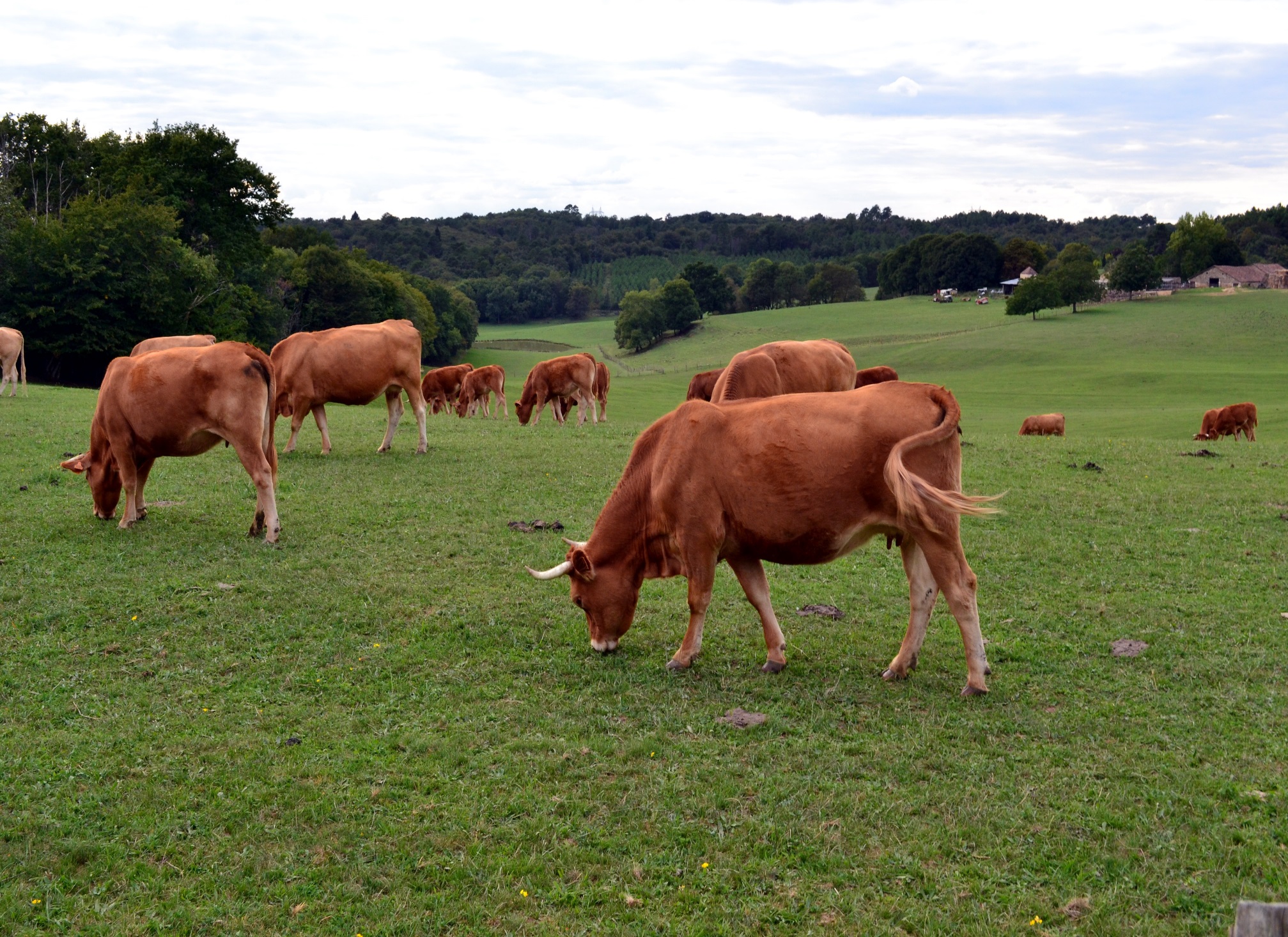 КОРОВА ЖОЗЕФИНАМастер-классОбразец для работы с детьми
Педагог дополнительного образования
Бельдиева Лариса Владимировна

МБУДО ЦДТЭиТ им. Р.Р. Лейцингера
г. Пятигорск, Ставропольский край
КОРОВА   ЖОЗЕФИНА
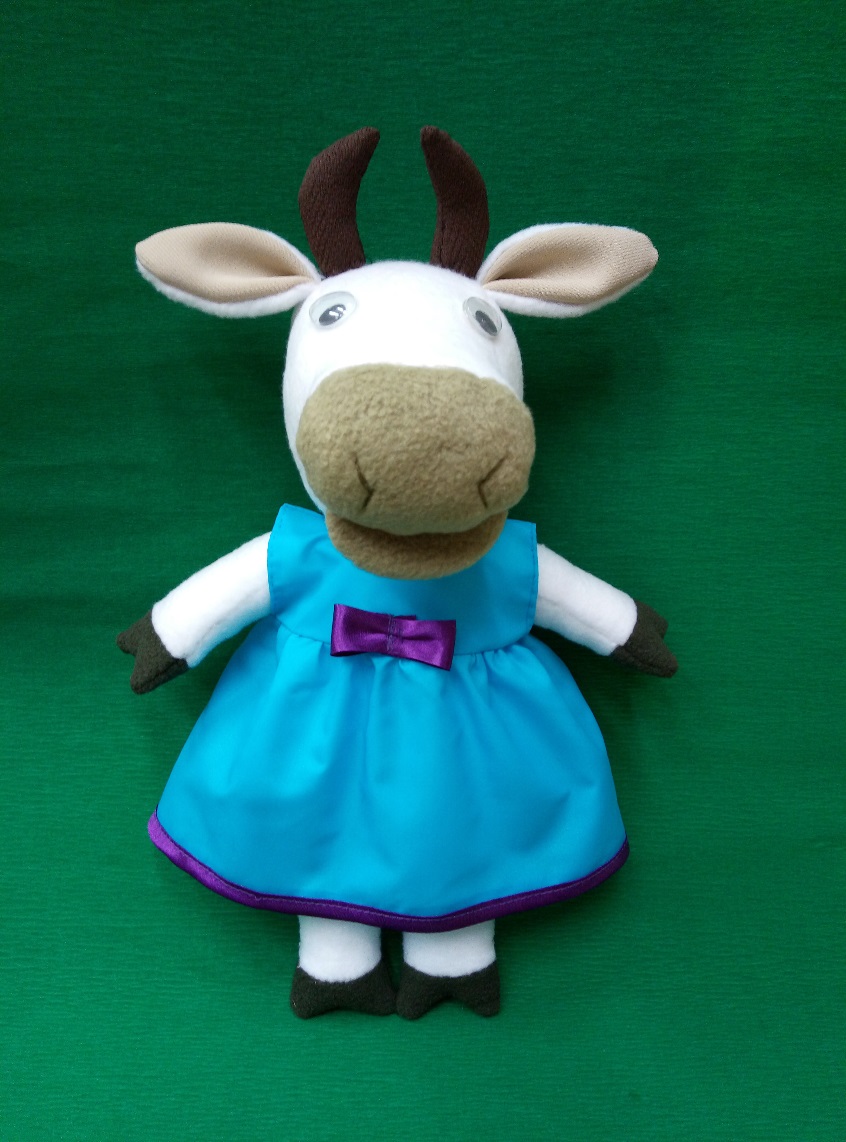 Мастер-класс «Корова Жозефина» предназначен для учащихся (10+), владеющих навыками шитья и  работы с тканью и желающих совершенствовать свой профессионализм; для родителей, занимающихся творчеством вместе с детьми; для педагогов, проявляющих особый интерес к творчеству; для любителей создавать символические (символы года и др.) предметы творчества в подарок друзьям и близким.
Цель данного мастер-класса:
Создание игрушки, символического сувенира «Корова Жозефина».
	Задачи для учащихся:
Обретение и совершенствование навыков шитья и  работы с различными тканями;
Развитие творческих способностей;
Развитие воображения, чувства формы и цвета;
Воспитание аккуратности при выполнении творческой работы.
МАТЕРИАЛЫ  ДЛЯ  РАБОТЫ:
Лоскуты флиса белого, бежевого цвета;
Лоскут эластичной ткани коричневого цвета;
Лоскут плащевой ткани(держащей форму) бирюзового цвета;
Ножницы для раскроя;
Игла для шитья;
Нитки для шитья;
Холлофайбер;
Одна застежка-молния;
Косая обтачка фиолетового цвета;
Декоративные глазки необходимого размера;
Клей «Момент»-кристалл
ПРИСТУПАЕМ К ВЫПОЛНЕНИЮ РАБОТЫ:
Смастерим «корову» в виде очеловеченной игрушки. Выбор цвета и качества ткани – прерогатива мастера. Для начала заготовим лекала выкройки Жозефины:
Боковая часть головы – 2 детали с вытачкой;
Лоб – 1 деталь;
Морда – 1 деталь;
Губа – 2 детали;
Рог – 4 детали;
Туловище с копытами – 2 детали;
Ухо – 4 детали;
Рука – 4 детали.
ЛЕКАЛА  ВЫКРОЙКИ  ЖОЗЕФИНЫ
Передняя часть
Морда
Лоб
1 деталь
Ухо
4 детали
Губа
1 деталь
1 деталь
Туловище
2 детали
Боковая часть
головы
Рука
2 детали
4 детали
Рог
4 детали
ЭТАПЫ  РАСКРОЯ  И  ПОШИВА  ЖОЗЕФИНЫ
ЭТАП 1. 
	Из белого флиса выкраиваем детали туловища и рук без копыт, детали головы, лба, одну деталь губы, две детали уха. Ткань (флис) перед раскроем складываем вдвойне лицевой стороной внутрь. 
	Из эластичной коричневой ткани выкраиваем рога и копыта.
	Из бежевого флиса выкраиваем морду и внутреннюю часть ушей (2 детали).
ЭТАП 2.
	К каждой части ног и рук пришиваем копыта. На каждой детали туловища с ногами прошиваем вытачку. Сшиваем детали туловища, оставляем незашитым участок шеи для выворачивания. При сшивании рук оставляем незашитым участок на плече.
	Выворачиваем туловище и руки на лицевую сторону, наполняем холлофайбером.
ЭТАП 3.
	Сшиваем детали ушей из белого и бежевого флиса. Выворачиваем на лицевую сторону.
ЭТАП 4.
	Сшиваем деталь лба с боковыми деталями головы, одновременно вшивая уши на нужное место.
	 Прошиваем вытачки на боковых деталях головы.
	 Вшиваем в голову морду. Выворачиваем голову через участок шеи, наполняем холлофайбером.
	Сшиваем детали губы из белого и бежевого холлофайбера. Пришиваем к нижней линии морды потайным швом бежевой стороной к бежевой морде.
ЭТАП 5.
	Сшиваем детали рогов, выворачиваем на лицевую сторону, наполняем холлофайбером, пришиваем к голове потайным швом на нужное место.
ЭТАП 6.
	Голову пришиваем к туловищу потайным швом. Руки пришиваем к туловищу на нужное место потайным швом. 
ЭТАП 7.
	Вышиваем на морде ноздри. Приклеиваем декоративные глазки на нужное место головы клеем «Момент»-кристалл.
	Высота Жозефины 35 см.
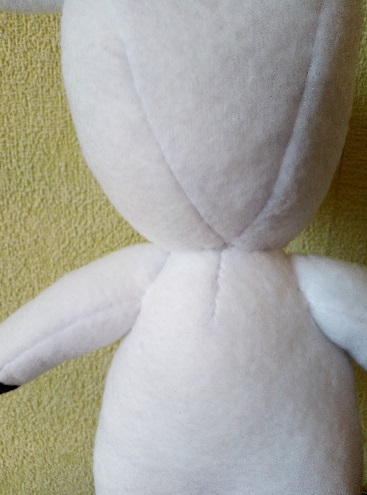 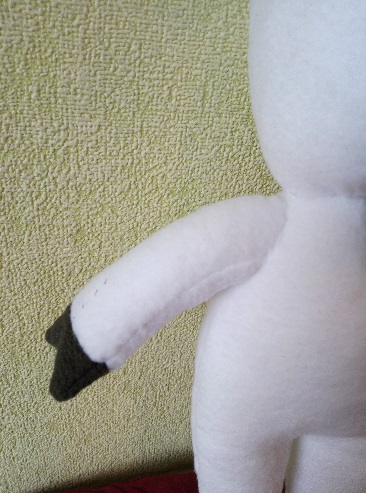 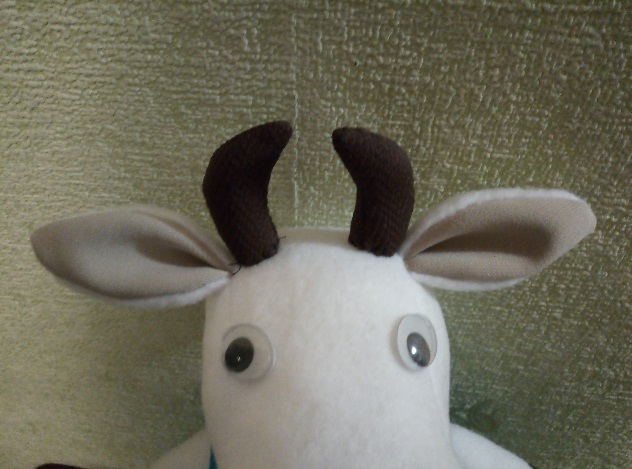 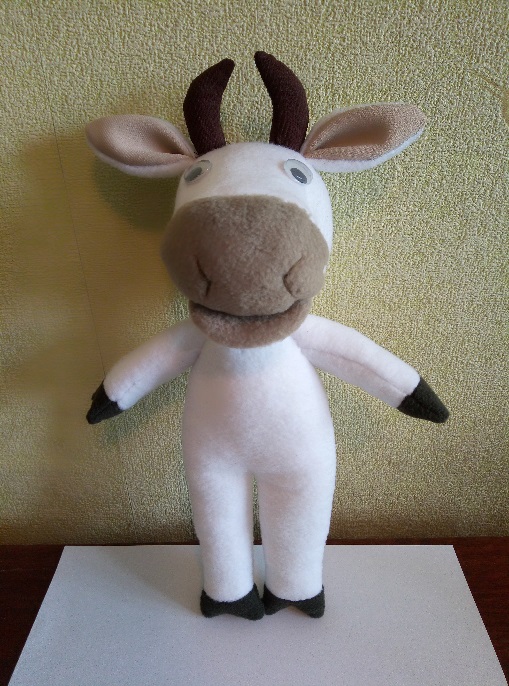 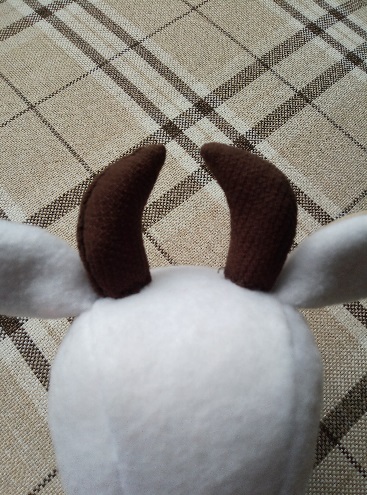 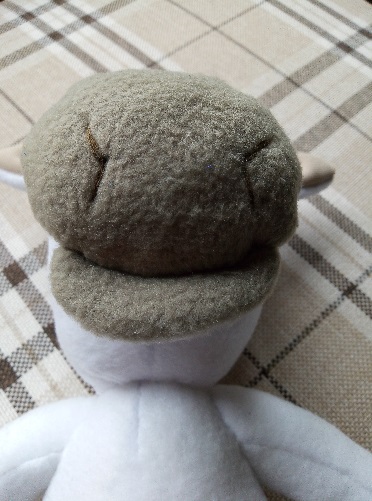 ПЛАТЬЕ ДЛЯ ЖОЗЕФИНЫ
Выкройка платья Жозефины состоит из полки, спинки и юбки:
Полка – 1 деталь со сгибом;
Спинка – 2 детали;
Юбка – 1 деталь: прямоугольник 45х10 см
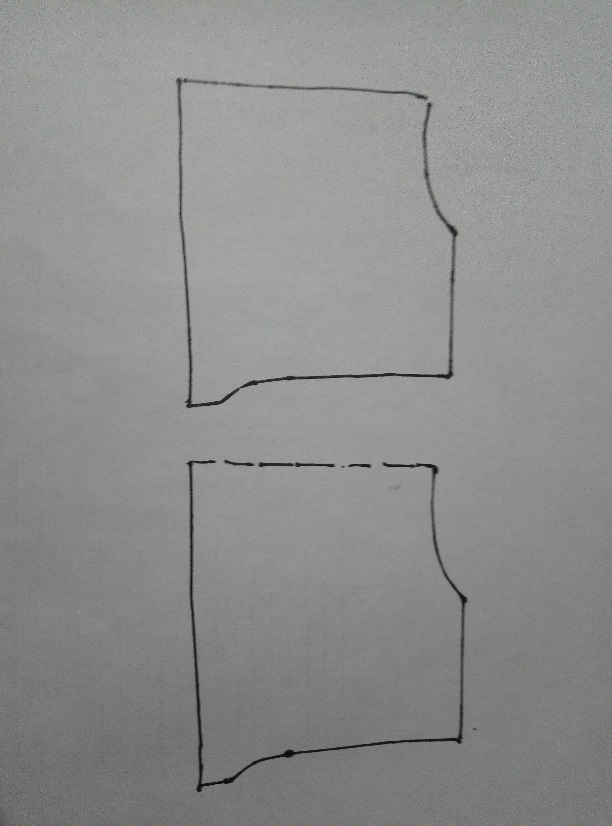 Полка
1 деталь
со сгибом
Спинка 
2 детали
РАСКРОЙ.
	Детали платья выкраиваем из бирюзовой ткани. Прибавка на швы 5-7 мм. 
Детали сшиваем швом «за иголку» или на швейной машинке, если есть в наличии.
ПОШИВ.
	Детали полки и спинки сшиваем по боковым срезам. Юбку сшиваем по коротким срезам (задний шов) снизу вверх на 7 см. Верхнюю часть юбки собираем на нитку до совмещения с нижней частью полки-спинки. Сшиваем обе части платья. Открытые срезы платья по спинке подгибаем внутрь на прибавку для шва.
ПОШИВ – продолжение.
	Прошиваем подогнутые срезы спинки. Вшиваем застежку-молнию.
	Подгибаем срезы проймы для рук внутрь на прибавку к шву и прошиваем.
	Горловину и низ платья обрабатываем косой обтачкой фиолетового цвета. Лучше строчить на швейной машинке.
	Переднюю часть платья украшаем бантом фиолетового цвета из той же косой обтачки.
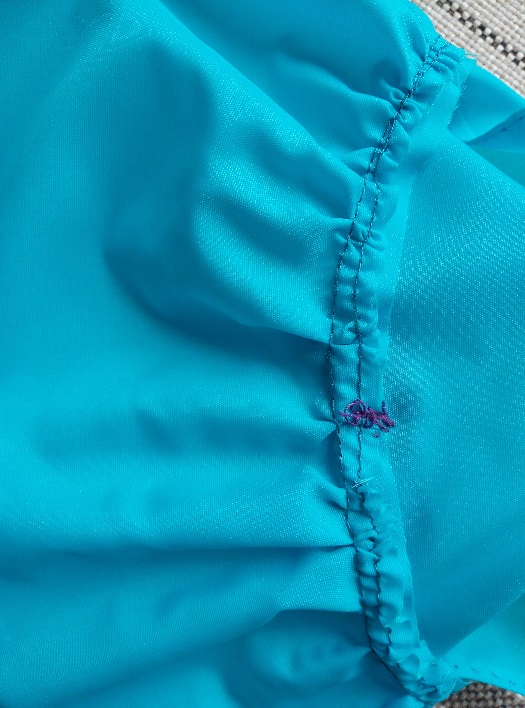 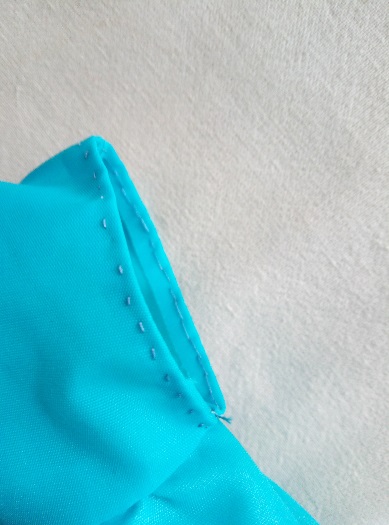 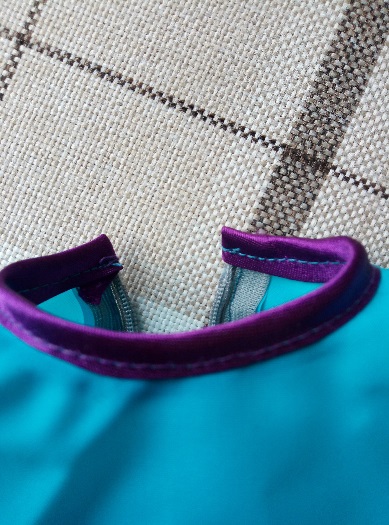 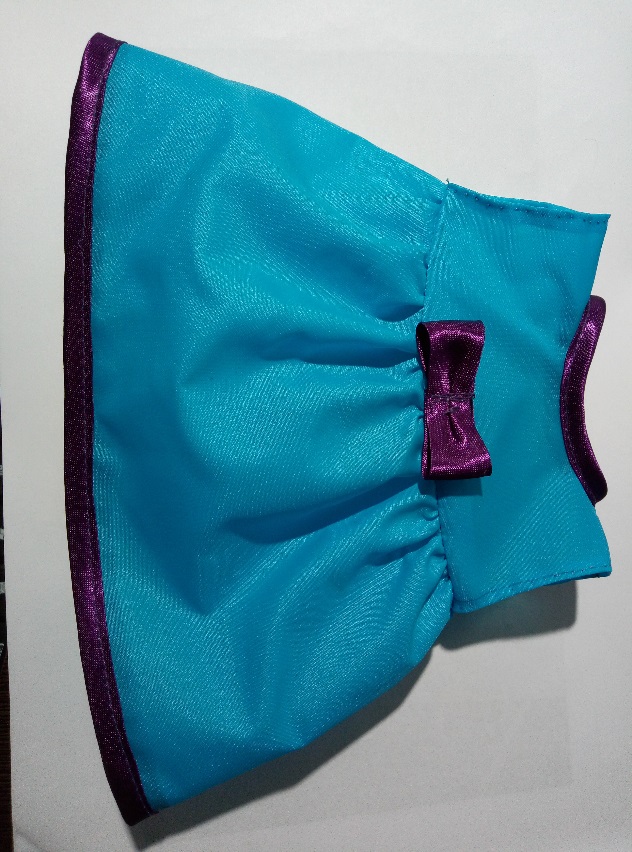 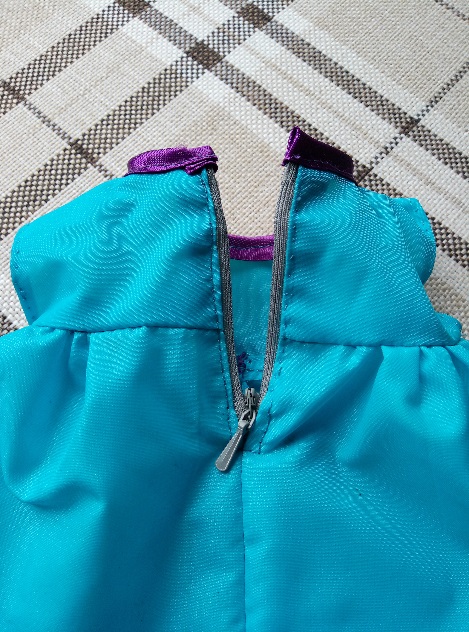 НАРЯЖАЕМ  ЖОЗЕФИНУ
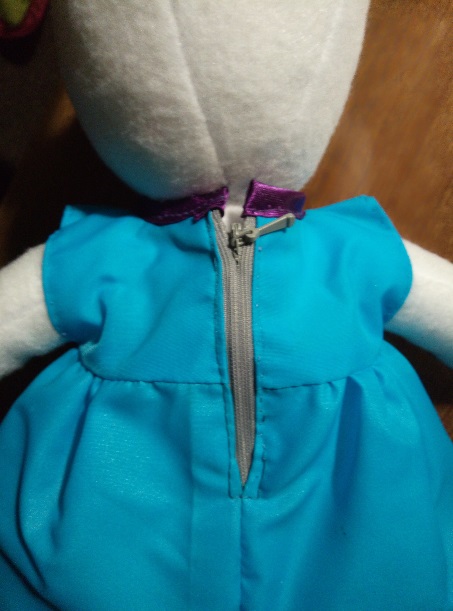 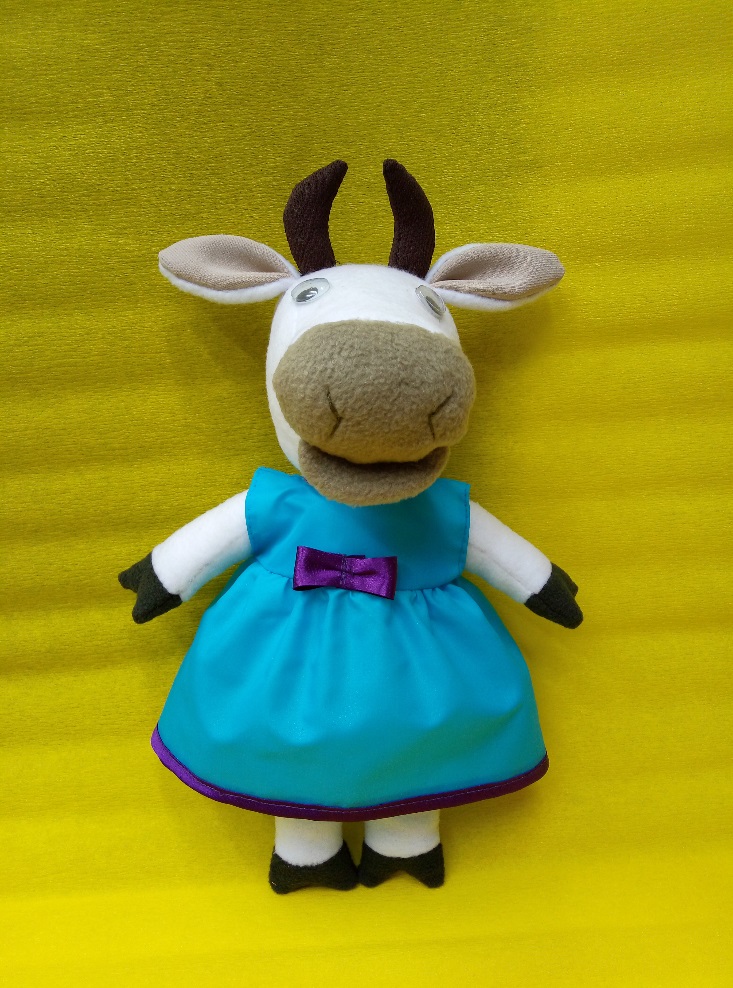 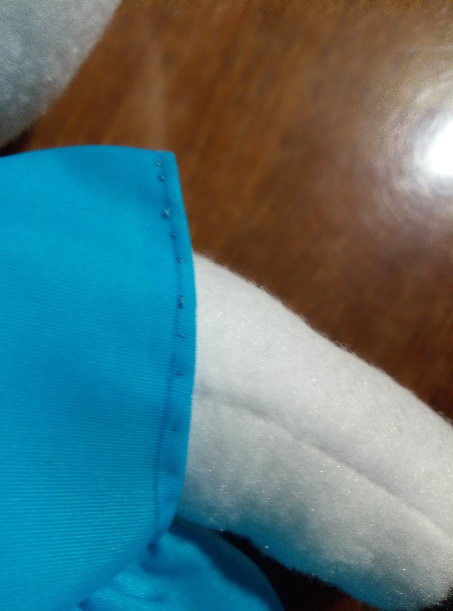